Lesson 123
-y
[Speaker Notes: ufliteracy.org]
Lesson 123
-y
[Speaker Notes: See UFLI Foundations lesson plan Step 1 for phonemic awareness activity.]
[Speaker Notes: See UFLI Foundations lesson plan Step 2 for student phoneme responses.]
y
dge
g
ch
tch
-ed
c
a
i
o
e
u
nk
ng
wh
ph
th
sh
ck
[Speaker Notes: See UFLI Foundations lesson plan Step 3 for auditory drill activity.]
[Speaker Notes: No slides needed for auditory drill.]
[Speaker Notes: See UFLI Foundations lesson plan Step 4 for blending drill word chain and grid. 
Visit ufliteracy.org to access the Blending Board app.]
[Speaker Notes: See UFLI Foundations lesson plan Step 5 for recommended teacher language and activities to introduce the new concept.]
Suffixes
added to the end of a word to change the word’s meaning
-y
full of or described as
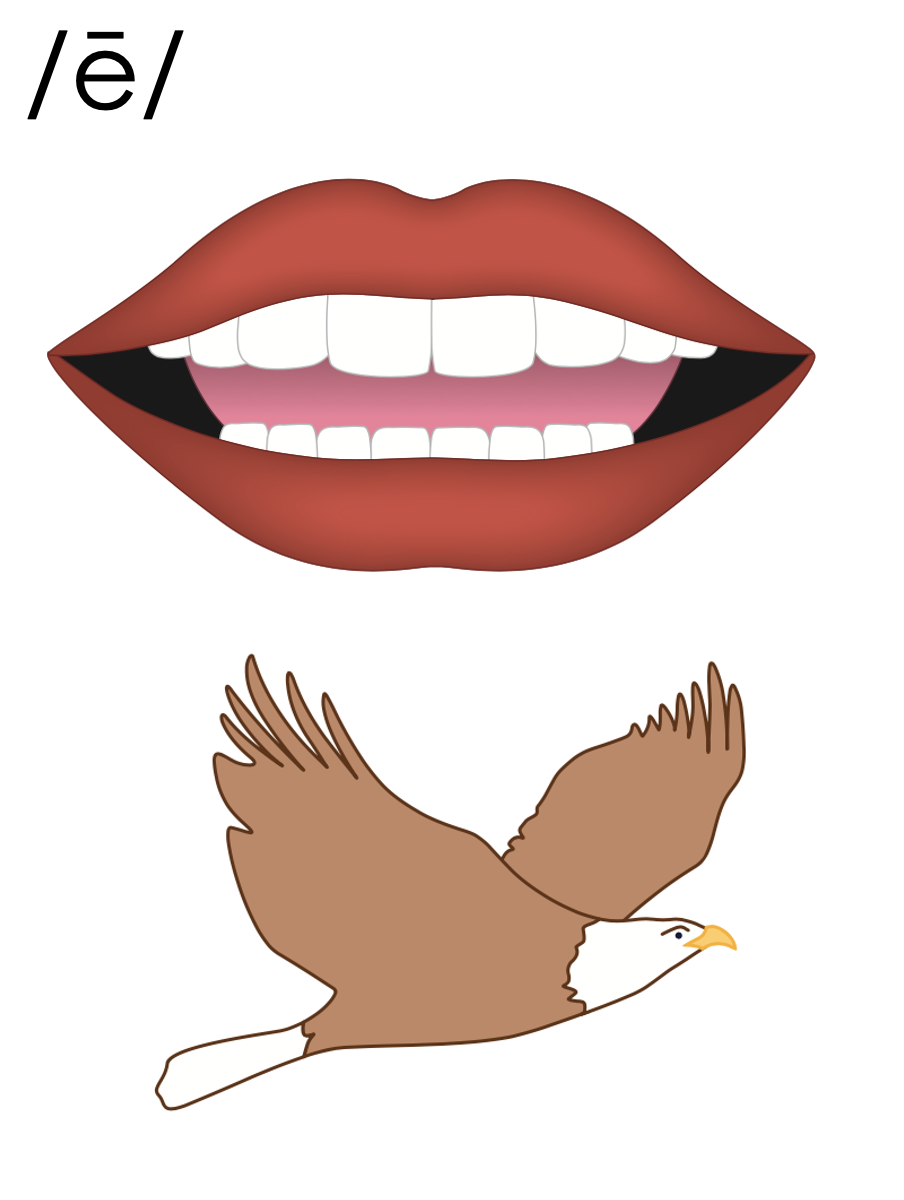 cloudy
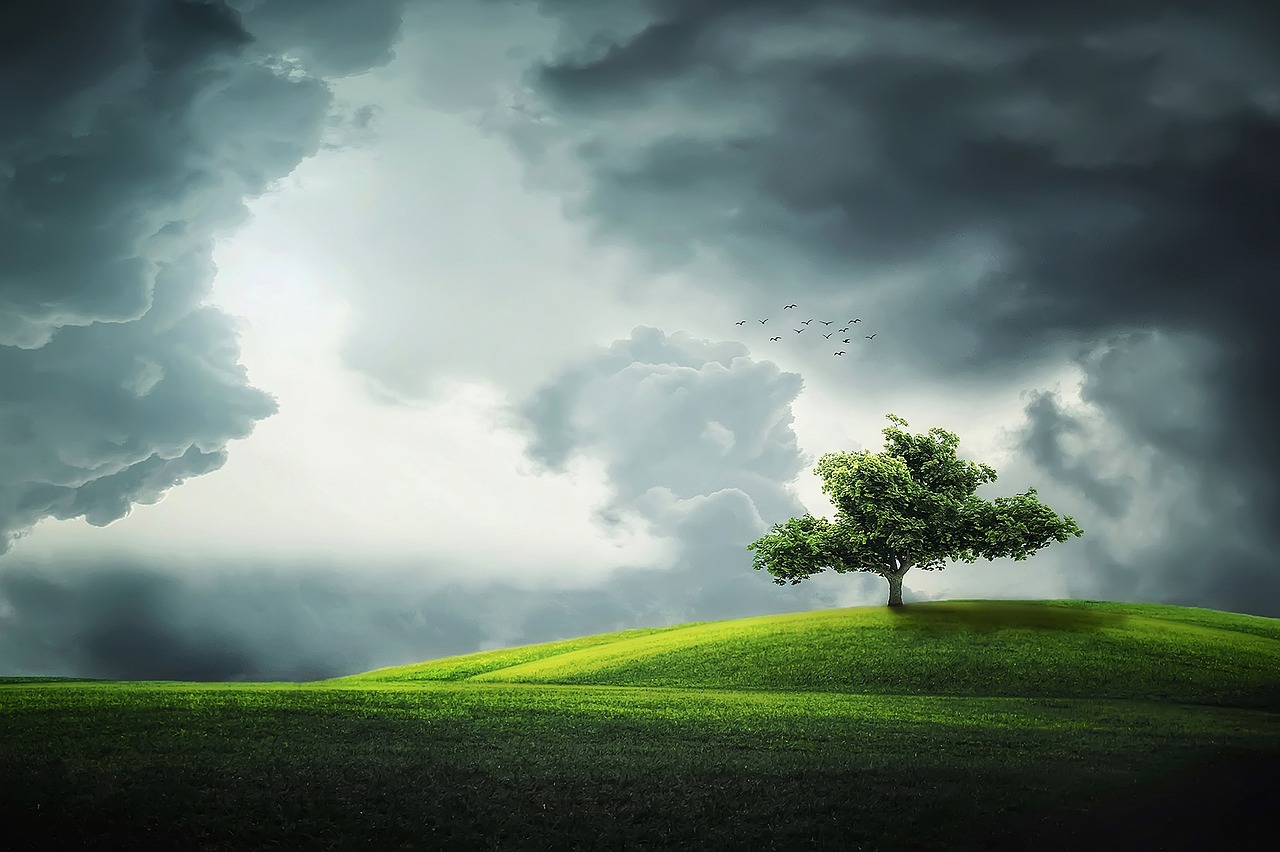 sleepy
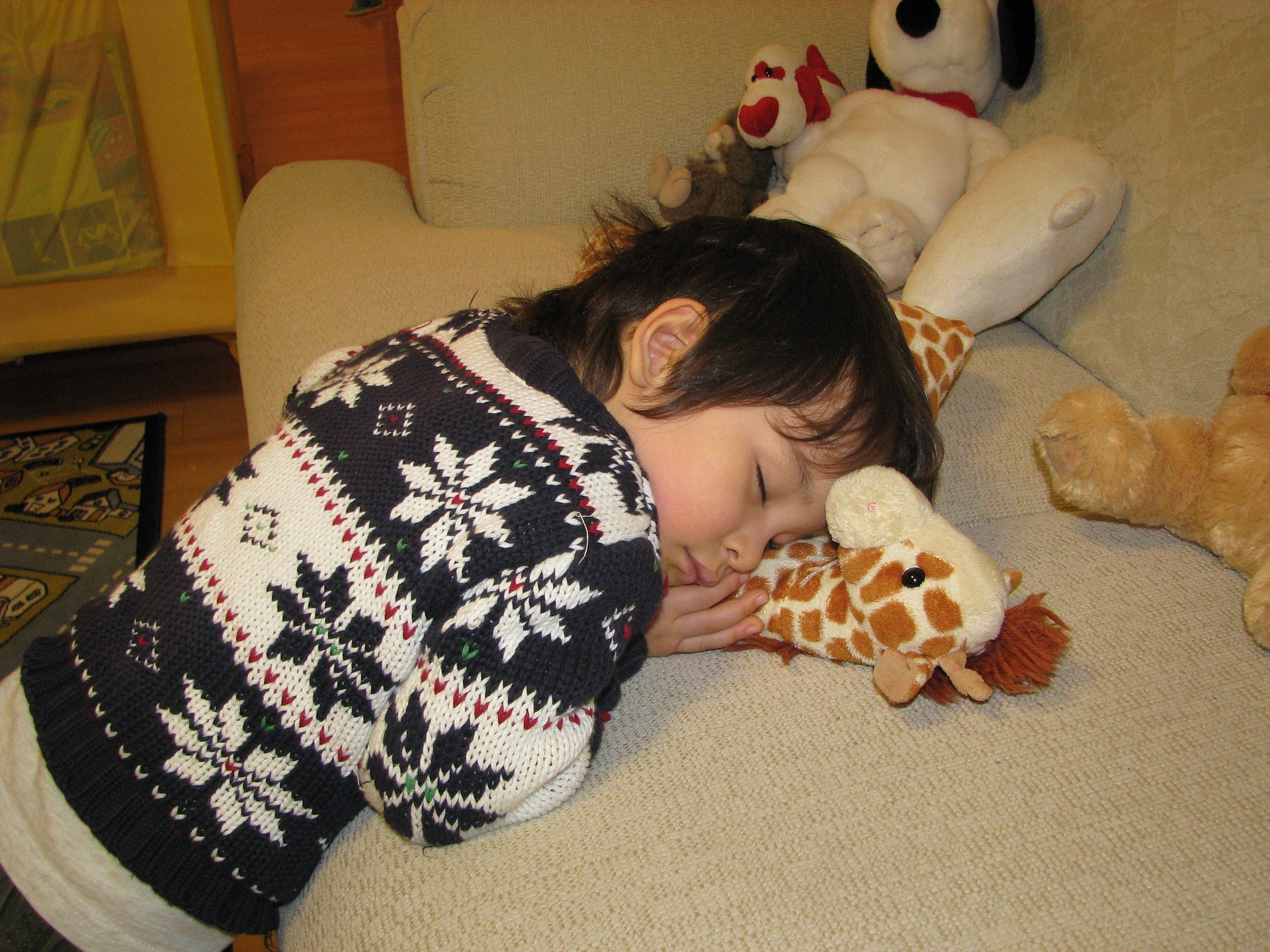 Double Consonant Rule
sun
sunny
sun
ny
v c
1 1
Drop E Rule
e
juic
y
+
muddy
runny
spooky
whiny
healthy
sandy
grumpy
[Speaker Notes: See UFLI Foundations lesson plan Step 5 for words to spell.
Handwriting paper to model spelling.]
[Speaker Notes: See UFLI Foundations lesson plan Step 5 for words to spell.
Handwriting paper for guided spelling practice.]
Insert brief reinforcement activity and/or transition to next part of reading block.
Lesson 123
-y
New Concept Review
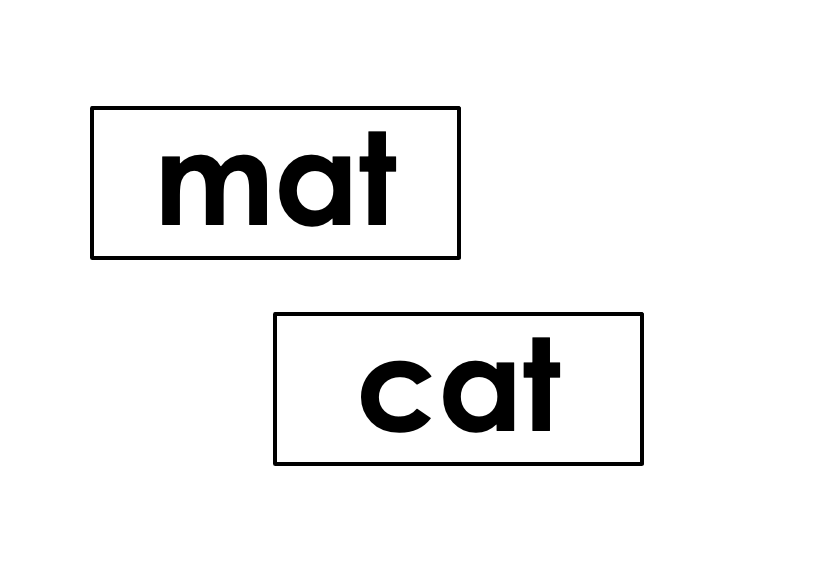 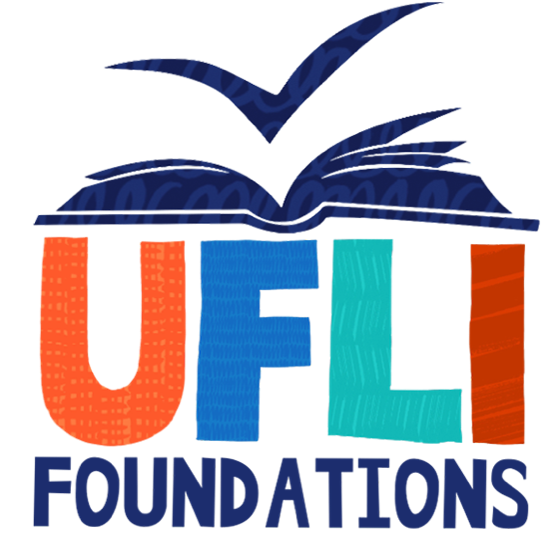 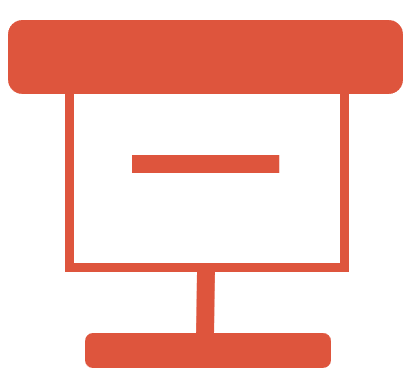 [Speaker Notes: See UFLI Foundations lesson plan Step 5 for recommended teacher language and activities to review the new concept.]
Suffixes
added to the end of a word to change the word’s meaning
-y
full of or described as
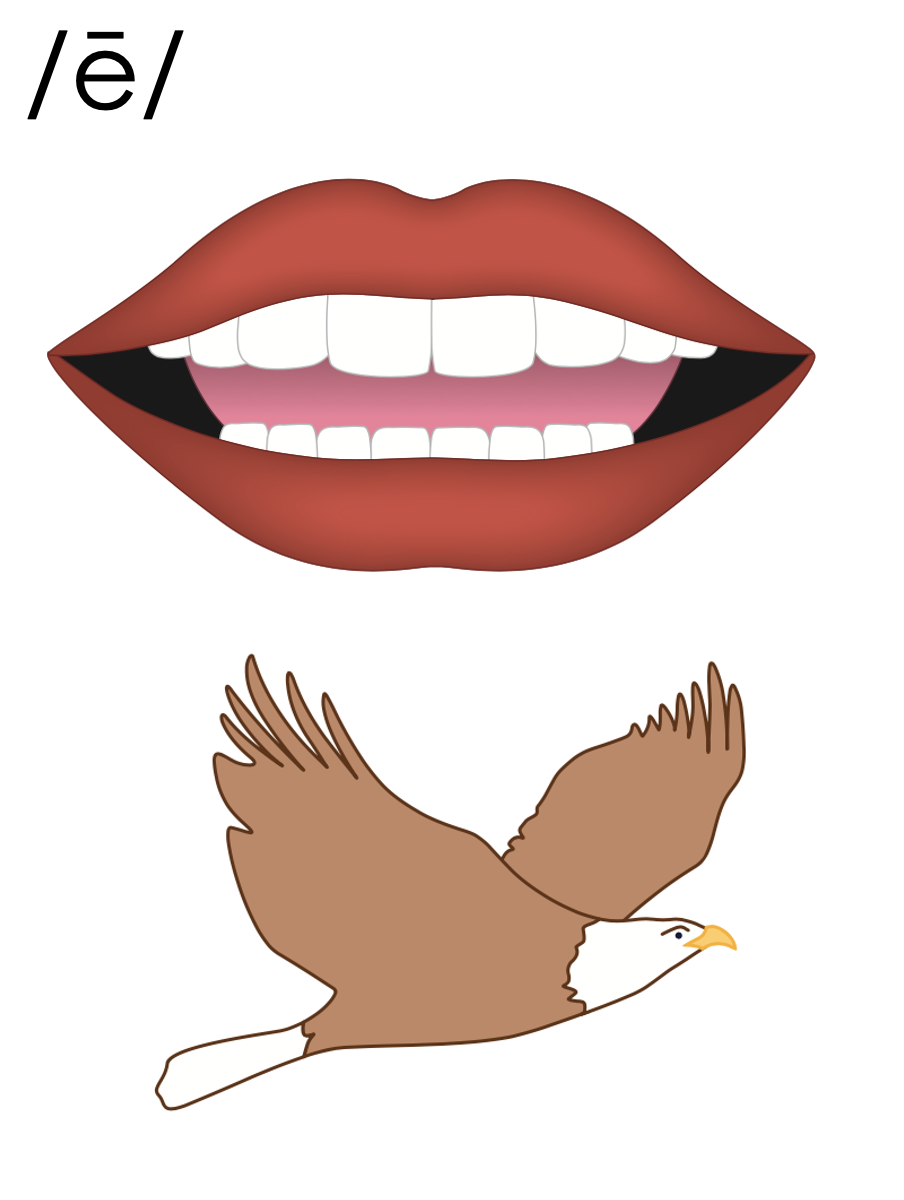 cloudy
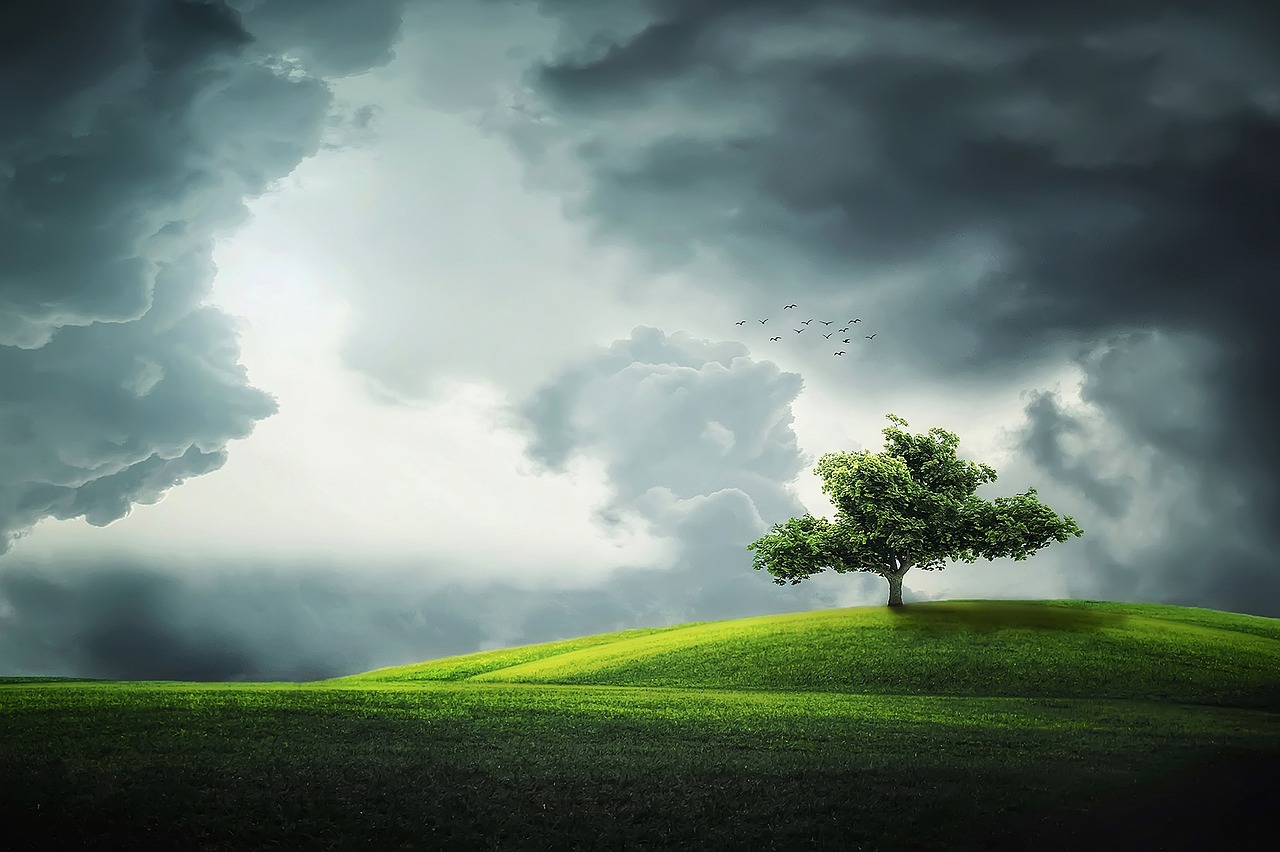 sleepy
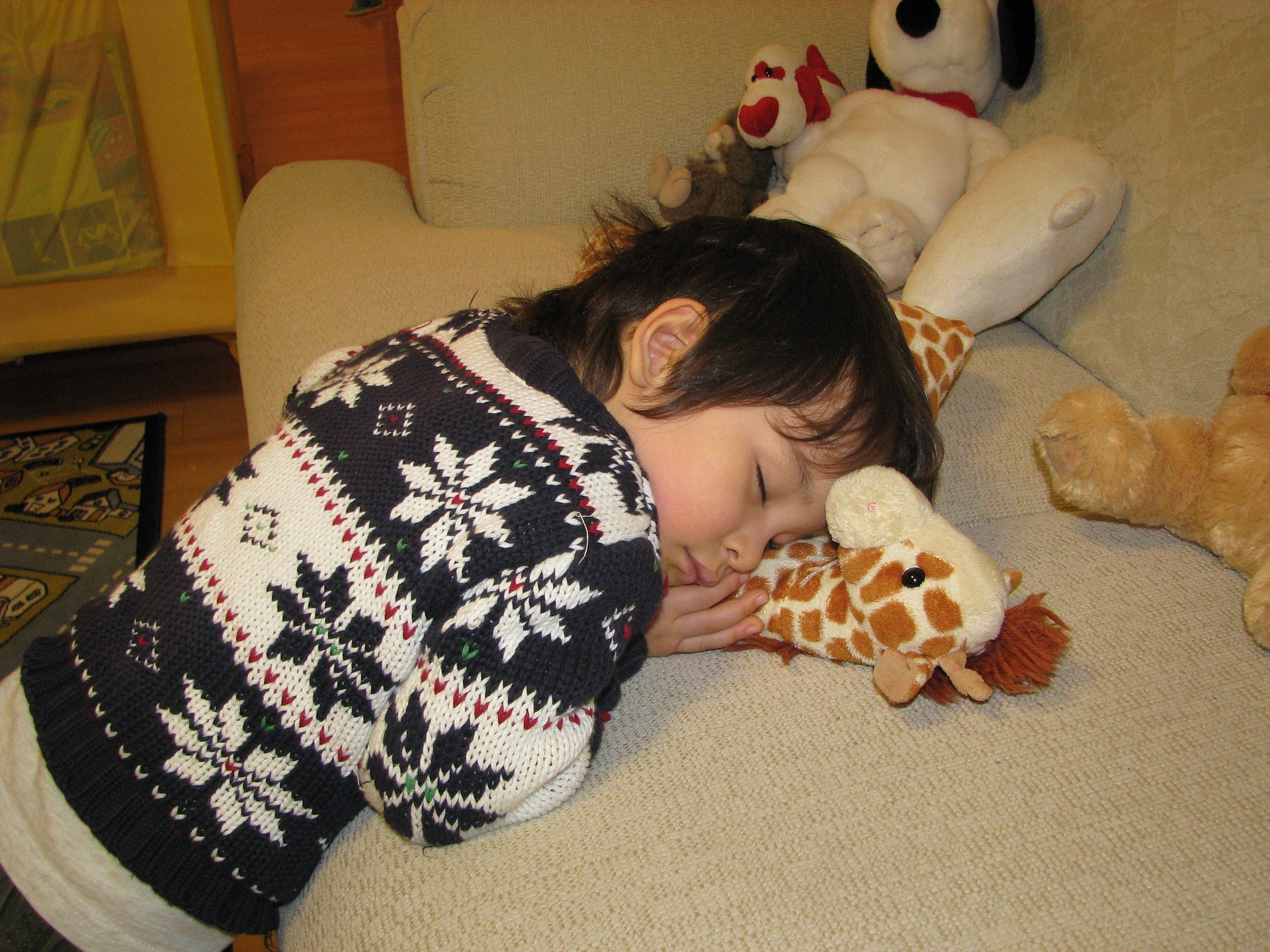 Double Consonant Rule
sun
sunny
sun
ny
v c
1 1
Drop E Rule
e
juic
y
+
lucky
bumpy
sweaty
rainy
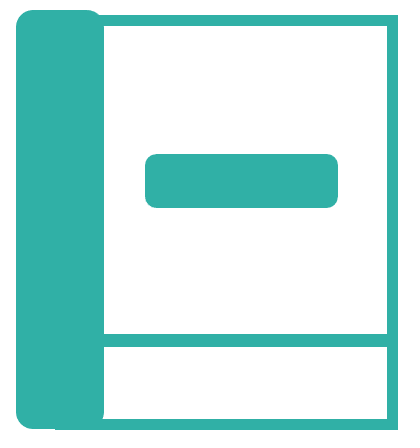 [Speaker Notes: See UFLI Foundations lesson plan Step 6 for word work activity. 
Visit ufliteracy.org to access the Word Work Mat apps.]
[Speaker Notes: See UFLI Foundations lesson plan Step 7 for irregular word activities.
The white rectangle under each word may be used in editing mode. Cover the heart and square icons then reveal them one at a time during instruction.]
[Speaker Notes: See UFLI Foundations manual for more information about reviewing irregular words.]
Insert slides for previously taught irregular words students have not mastered yet.
[Speaker Notes: Handwriting paper for irregular word spelling practice. Use as needed. 
See UFLI Foundations manual for more information about reviewing irregular words.]
[Speaker Notes: See UFLI Foundations lesson plan Step 8 for connected text activities.]
The sea looks extra shiny on this sunny day.
When I play in the yard I always get muddy and sweaty.
I need an umbrella because it is cloudy and rainy today.
[Speaker Notes: See UFLI Foundations lesson plan Step 8 for sentences to write.]
[Speaker Notes: The UFLI Foundations decodable text is provided here. See UFLI Foundations decodable text guide for additional text options.]
The Haunted House
There is a spooky two-story house at the end of Eighth Street. Nobody knows who lives there, and nobody ever goes in or comes out. Most of the kids in the neighborhood think this house is haunted.
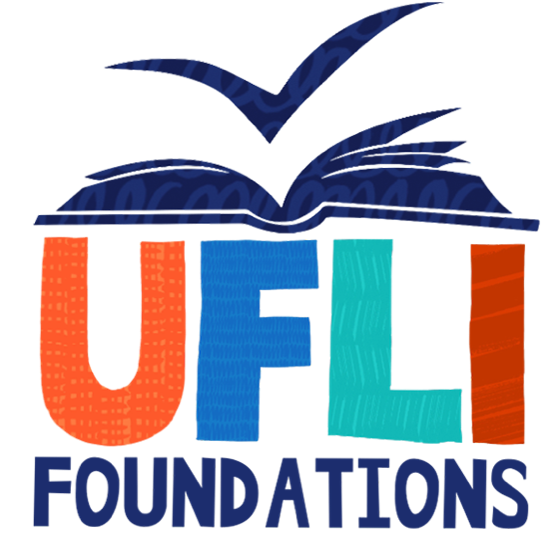 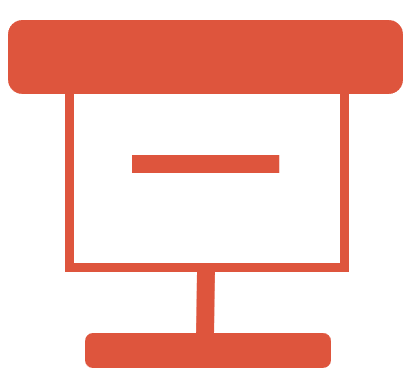 Sammy, a fifth grader with curly brown hair, always wondered what would happen if she knocked on the door of that spooky old house. One stormy night, Sammy and her younger brother walked over to the spooky house and crept up to the front porch. The dusty wood floor creaked under their feet.
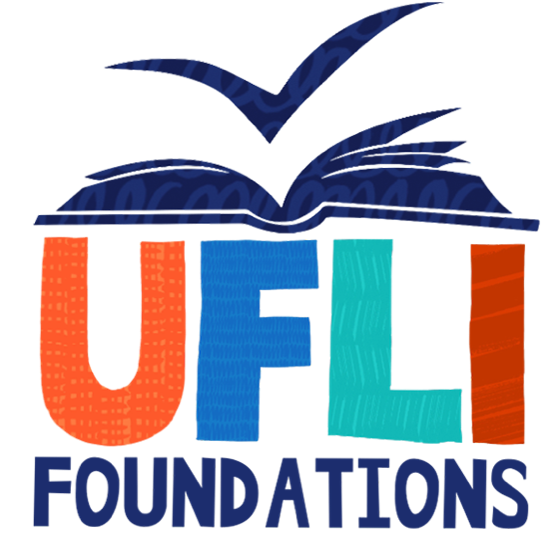 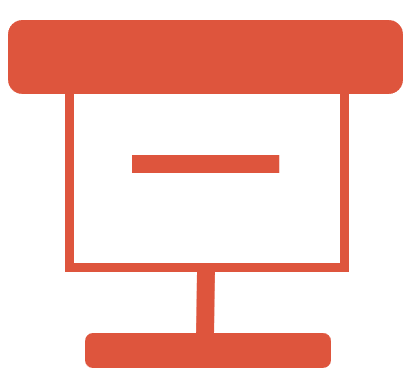 Sammy raised her shaky arm and knocked on the door. All of a sudden, the siblings heard a loud noise. They were too scared to wait to find out what it was. They made a speedy exit across the muddy yard and ran all the way home.
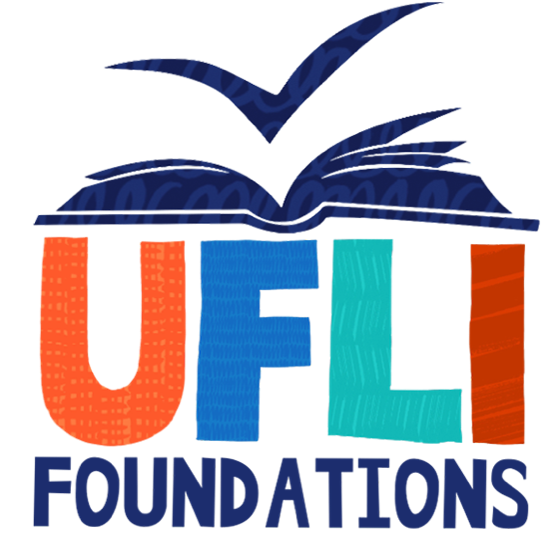 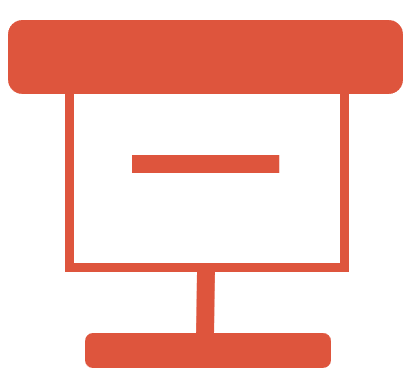 By the time they got home, they were messy and sweaty and ready for a bath. Sammy and her brother knew they would never go back to the spooky old house again, particularly on such a dark and stormy night. They may never find out if the house was truly haunted.
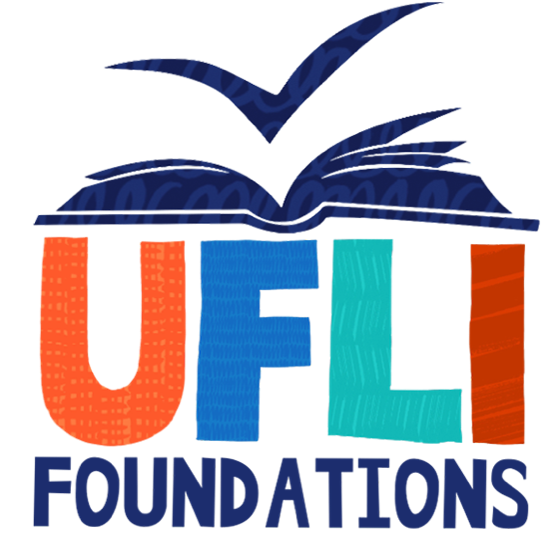 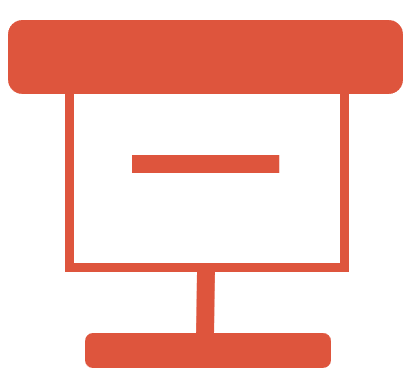 Insert brief reinforcement activity and/or transition to next part of reading block.